1 Peter 5:1–3
So I exhort the elders among you, as a fellow elder and a witness of the sufferings of Christ, as well as a partaker in the glory that is going to be revealed: shepherd the flock of God that is among you, exercising oversight, not under compulsion, but willingly, as God would have you; not for shameful gain, but eagerly; not domineering over those in your charge, but being examples to the flock.
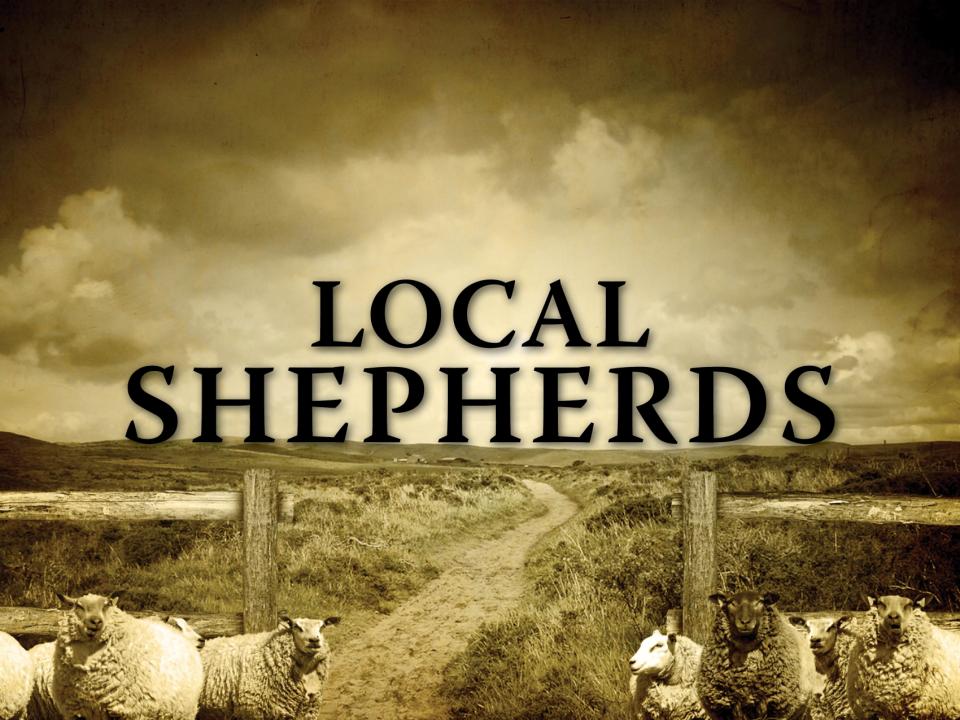 They must lead the sheep.
Psalm 23:2, 3
John 10:3–4
1 Peter 5:1–3
They must feed the sheep.
Psalm 23:5
Titus 1:9
Acts 6:2–3
They must protect the sheep.
Psalm 23:4–5
Acts 20:18–32
1 Corinthians 5:4–13
They must restore the sheep.
Matthew 9:36
Luke 15:4–5
Ezekiel 34:4